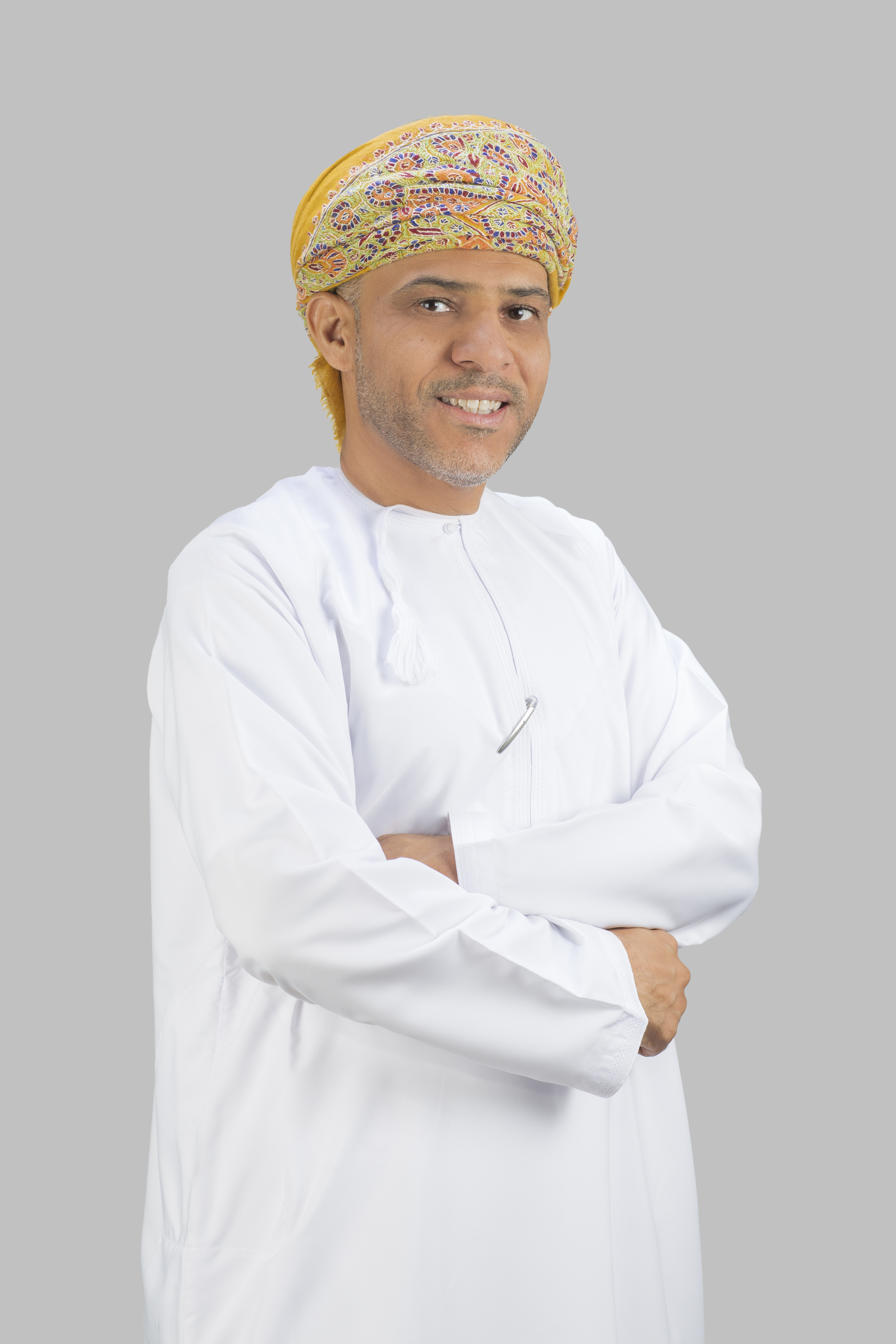 Education   :
بكالورويس    الاقتصاد   من  جامعة  مؤتة   بالادرن 
      Univeristy    of Ballarat       Austila      MBA   
    USQ       Austilal    دبلوم عالي   في  الادارة 
IFQ   NCDA    CODEBREAKER   TOT   Coach  PCC    by ICF
آخرى  عدد من  الدورات   ،   الشهادات   المهنية ....الخ
عماد  بن جمعه  بن علي العريمي 
Imad  Juma Ali  Alarimi  
  سلطنة  عمان      
ص ب   1102   الرمز البريدي   411
صور  
0096896675033
0096877466113
Imad.alarimi77@gmail.com
working   Experinces   
خبرة  اكاديديمة  ،   تدريب   رواد  الاعمال 
 التسويق   
مالية
دراسة  جدووى اقتصادي  للمشاريع 
اسشتارات اقتصادي  و  الادارية     ،   و  ميسرة   
محاضرات  
بنك    اسلامي ;   
كوتش
Languge 

Arabic 
English
Perfessional Summary  
 خبرة  عملية  بوزارة  المالية    لموازنة   العامة للدولة  
خبرة    في  بنك   مزن  الاسلامي 
صاحب مشروع     مركز   التوحد  للتاهيل 
استاذ زائر  بعدد  من   الجامعات    واكليات  بالسلطنة 
مدرب   رواد   الاعمال  
خبير   اقتصادي  معتمد    بالمحاكم   بالسلطنة    ووزارة   العدل  والشؤؤون  االقانونية
intersted 
 القرآة     
ريادة  الاعمال  
السباحة  
ركوب  الخيل  
الشعر
Perfessional  Membership  
عضو  بغرفة  تجارة   وصناعة  عمان   اللجنة   الاقتصادية    ،   لجنة النقل  
عضور  في مؤسسة  تطوير الكوتشنج    العربي 
  عضر بمجلس آمنا     بكلية   البيان    بسلطنة   عمان  
رئيس  لجنة التدريب  مؤسسة البورد  العربي
مشاركات  اوراق عمل   :     
  تقديم  :   ورقة عمل    عمل    بالاتحاد  العربي    للكوتشنج      ، 
مشاركة   ورقة   عمل عن الكورتنشج   وريادة الاعمال  باليوم  العاالمي   للكوتشنج  وعدد  من المضاركات  العربية